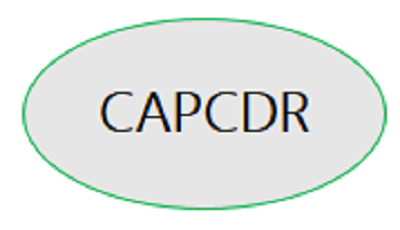 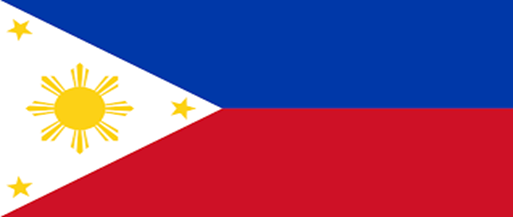 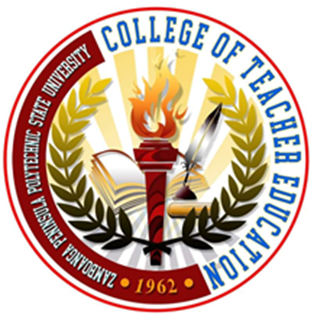 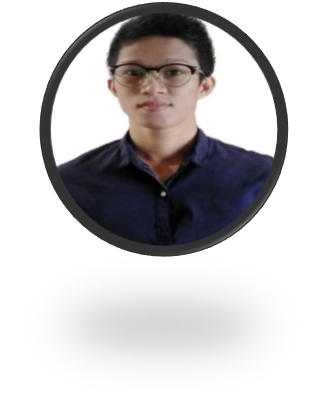 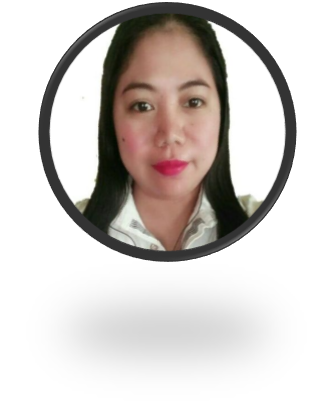 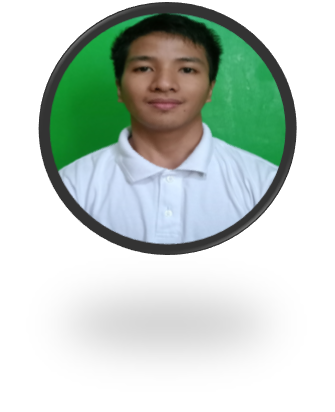 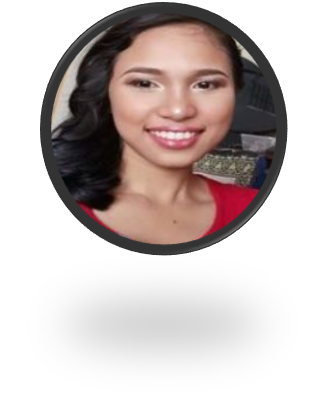 LIZA NUR S. TAPANG 
lizatapang1990@gmail.com
MARK LOUIE B. PAULO
mark.paulo076@gmail.com
JOHN PAUL C. MERCADO
 jm6781736@gmail.com
CATHERINE L. ENRIQUEZ
cathenriquez2018@gmail.com
College Of Teacher Education, Zamboanga Peninsula Polytechnic State UniversityStudent, Bachelor of Secondary Education - Major in Mathematics
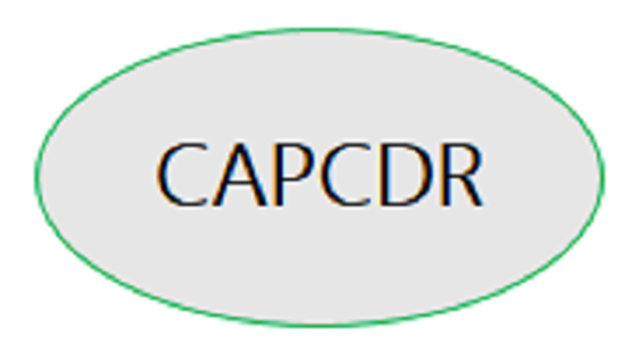 Zamboanga Peninsula Polytechnic State UniversityRT Lim Boulevard, Zamboanga City
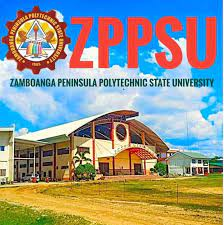 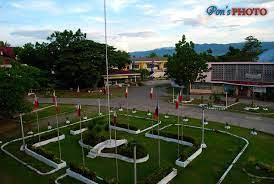 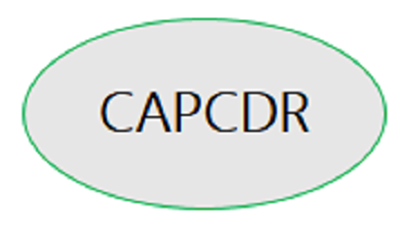 Exploring Preservice Teachers’ Attitude Towards Learning Mathematics: Basis for Curricular Enrichment
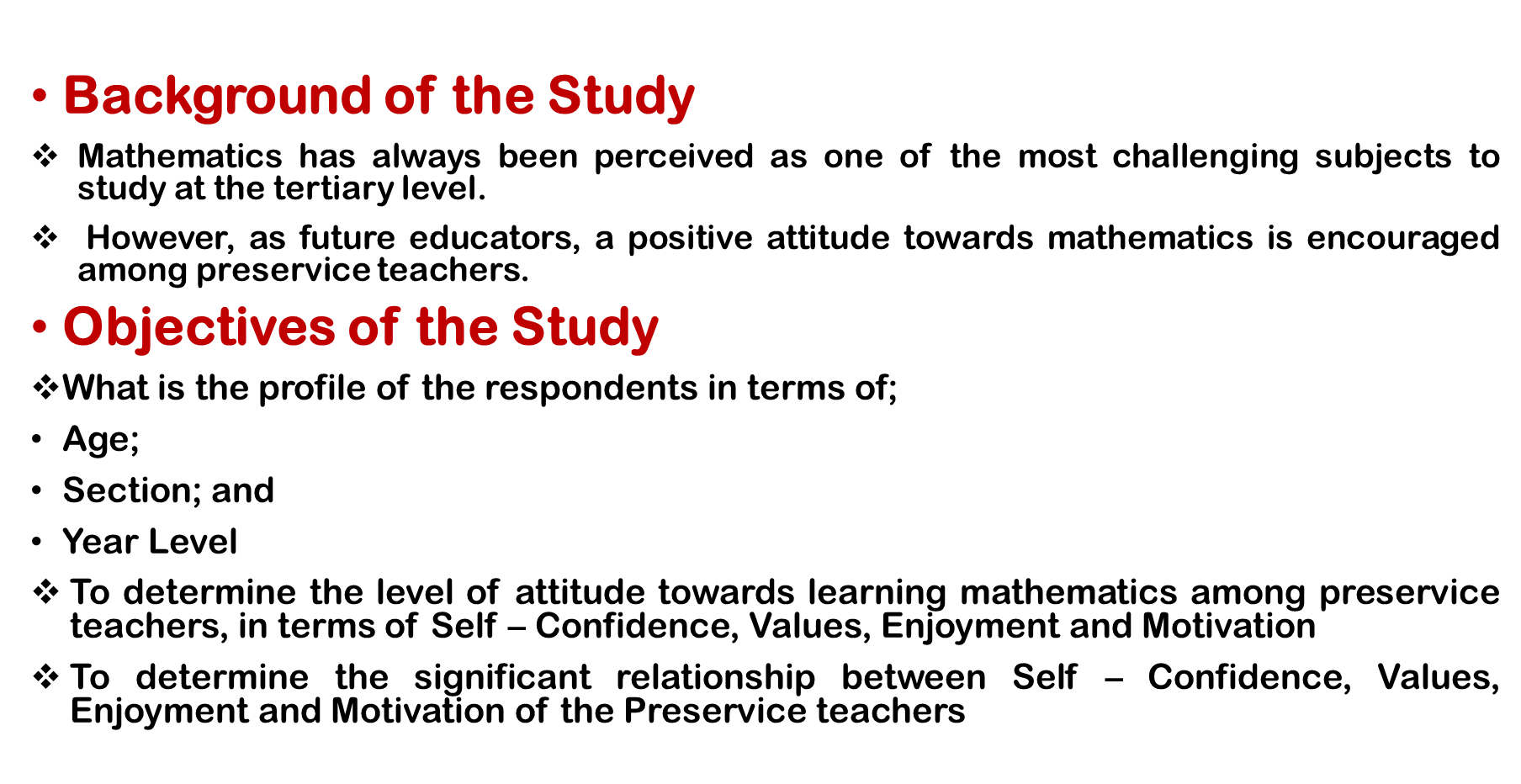 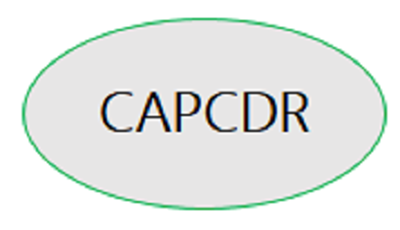 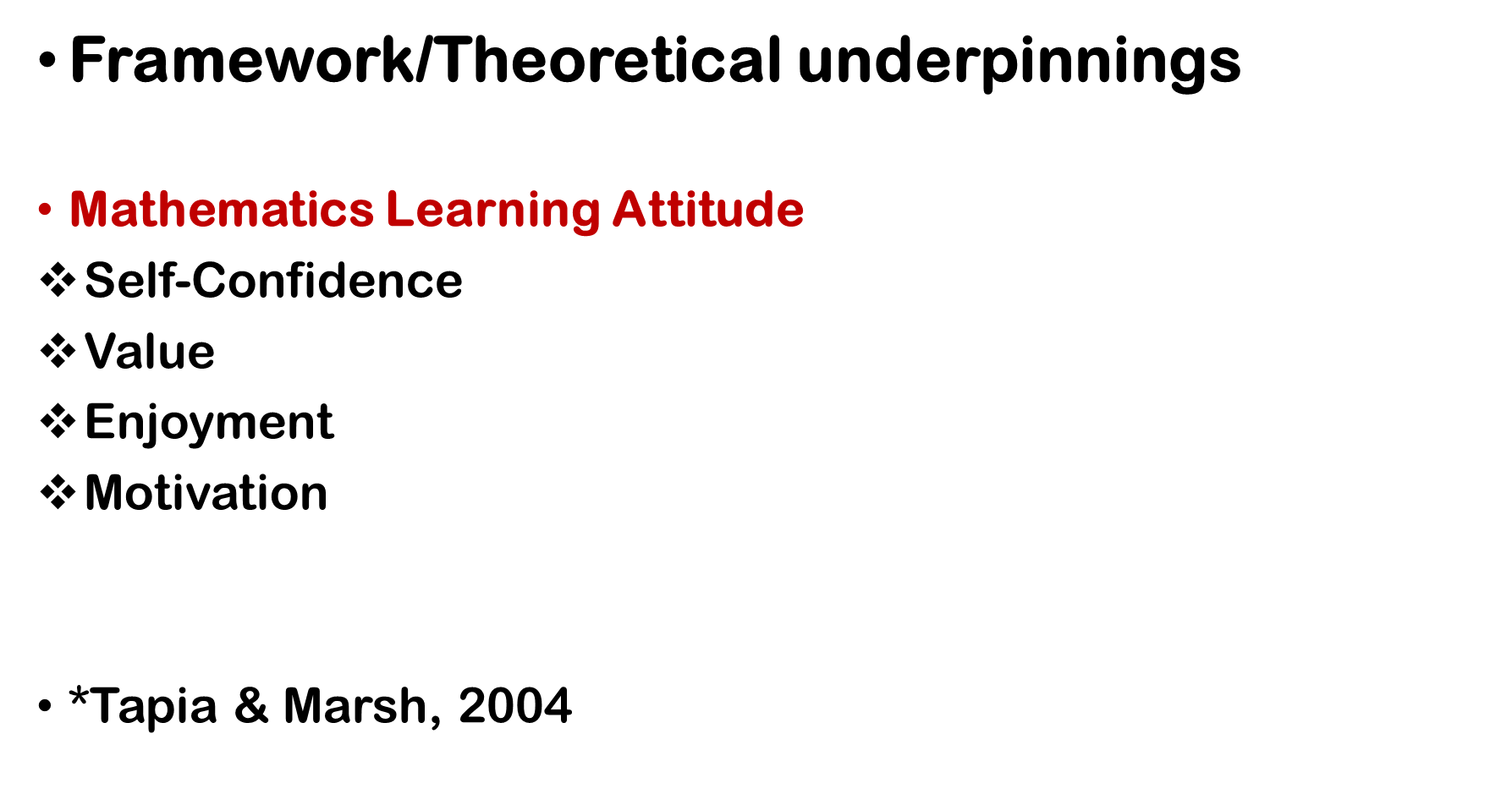 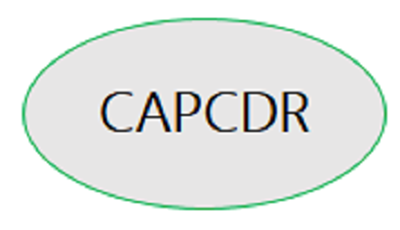 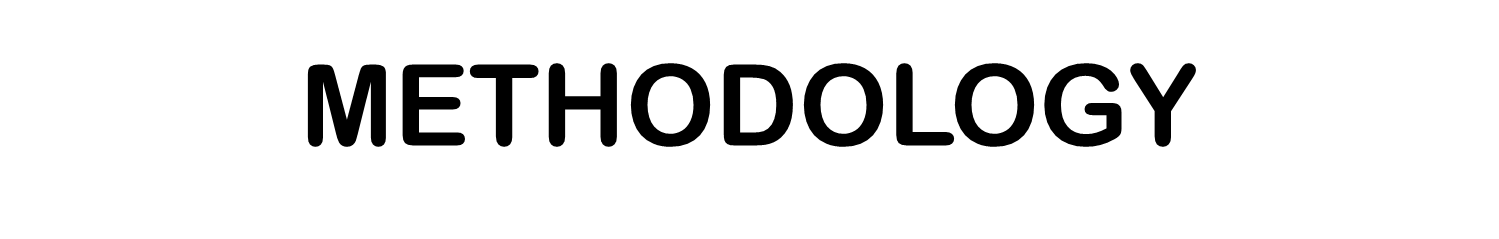 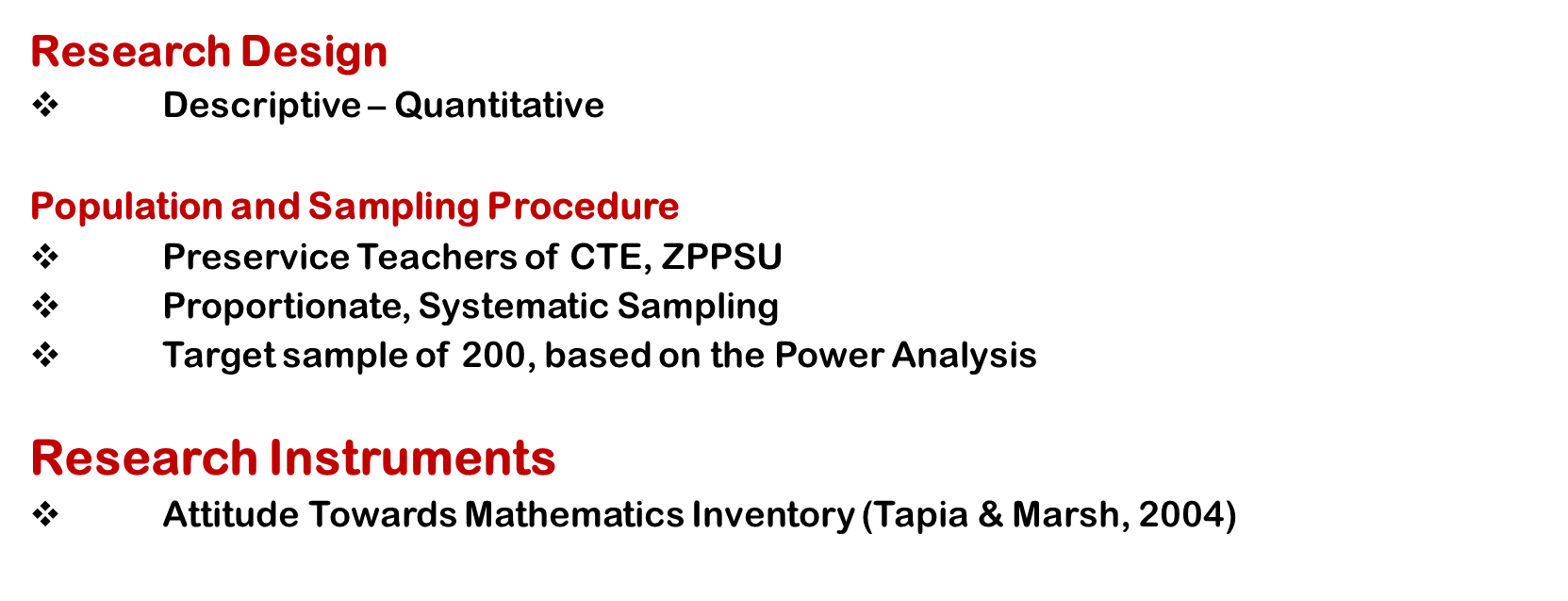 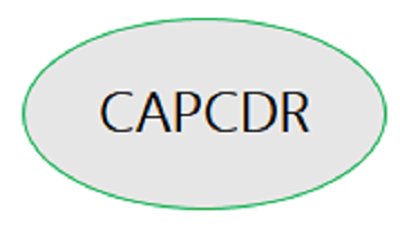 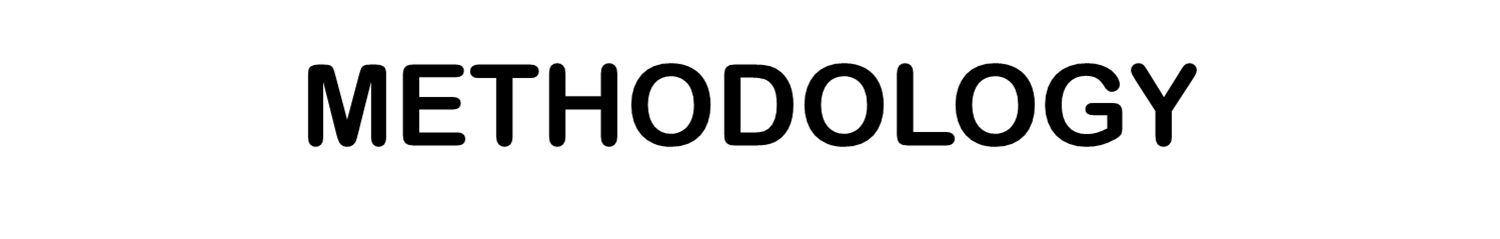 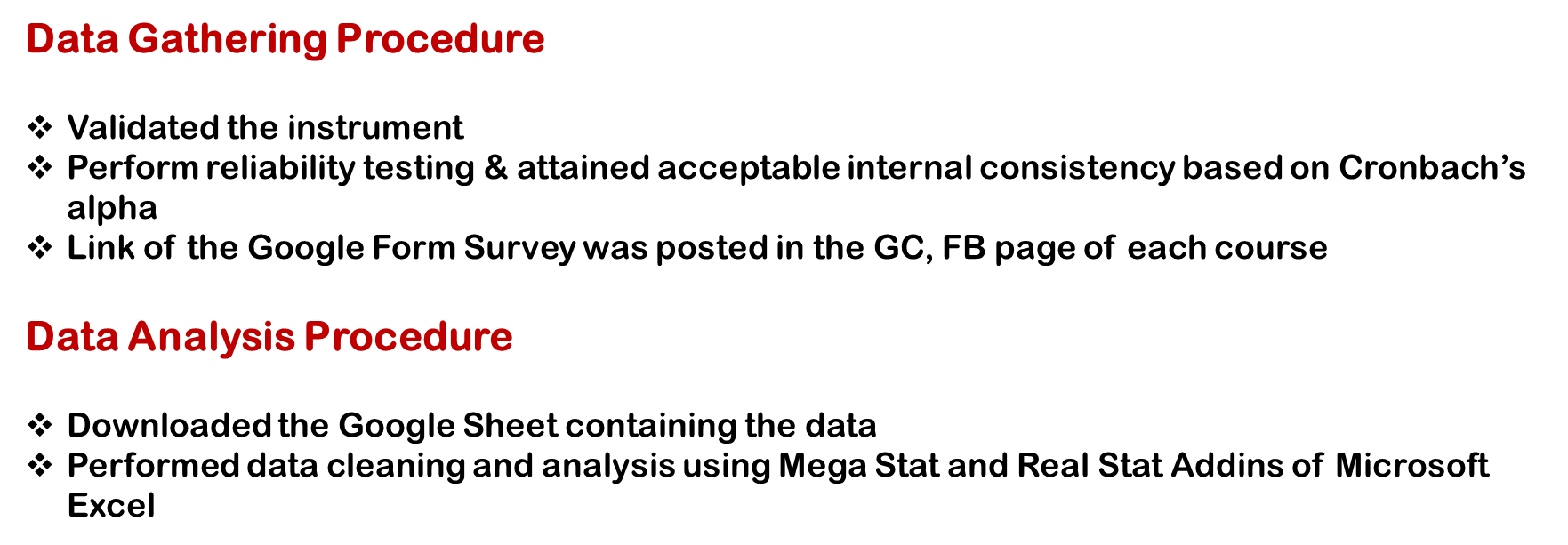 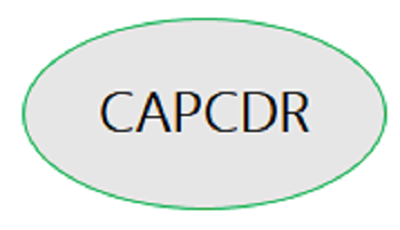 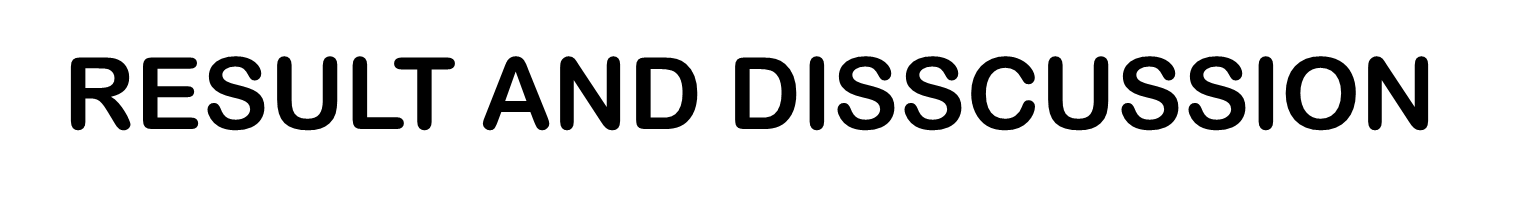 Research Question 1 “What is the profile of the respondents in terms of;
Sex;
Age;
Course; and
Year Level”
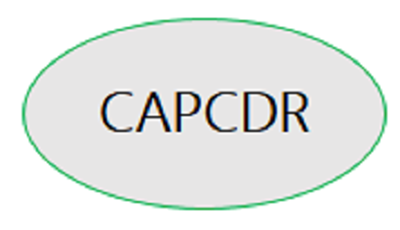 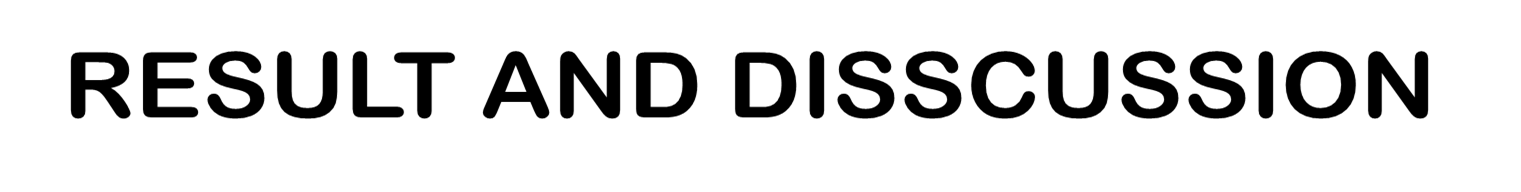 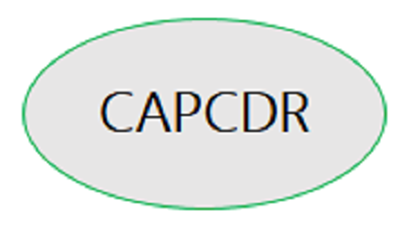 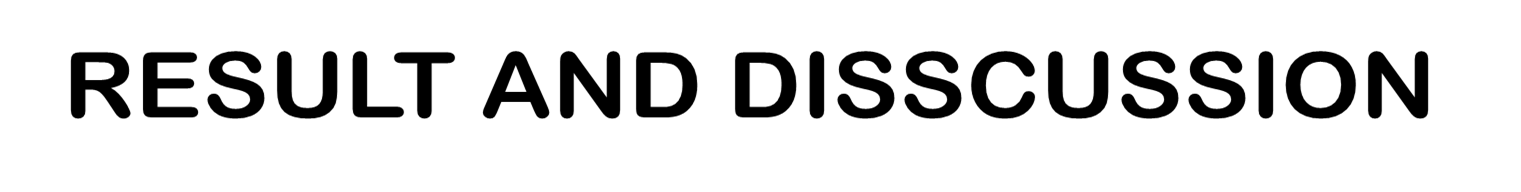 Research Question 2: “What is the level of attitude towards learning mathematics among preservice teachers, in terms of Self – Confidence, Values, Enjoyment and Motivation?”
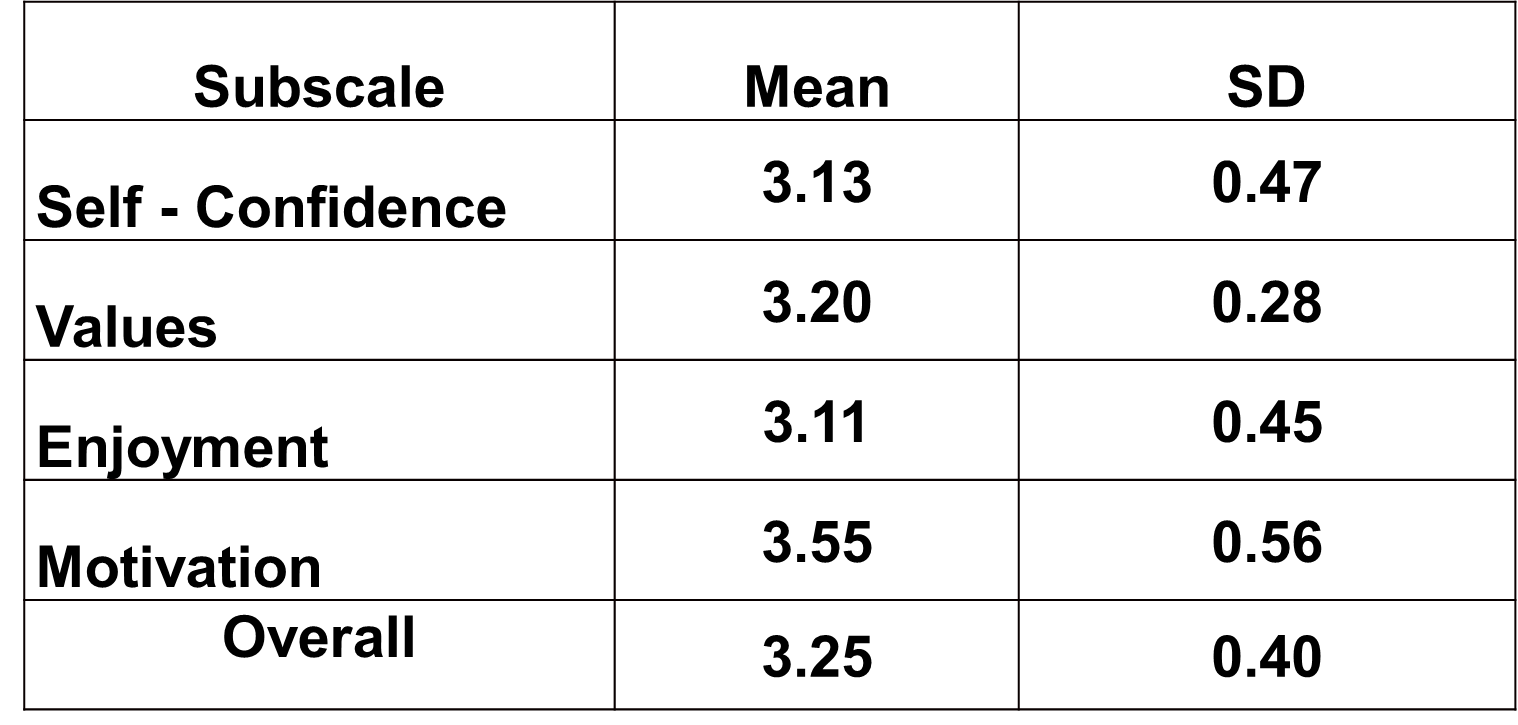 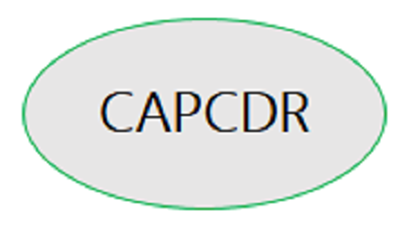 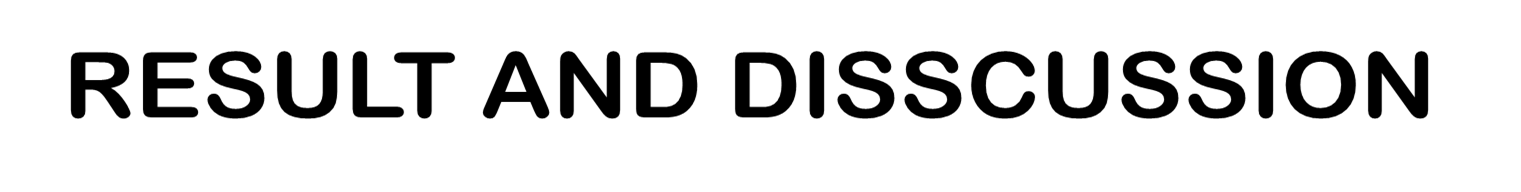 Research Question 3: “Is there a significant relationship between Self – Confidence, Values, Enjoyment and Motivation of the Preservice teachers ?”
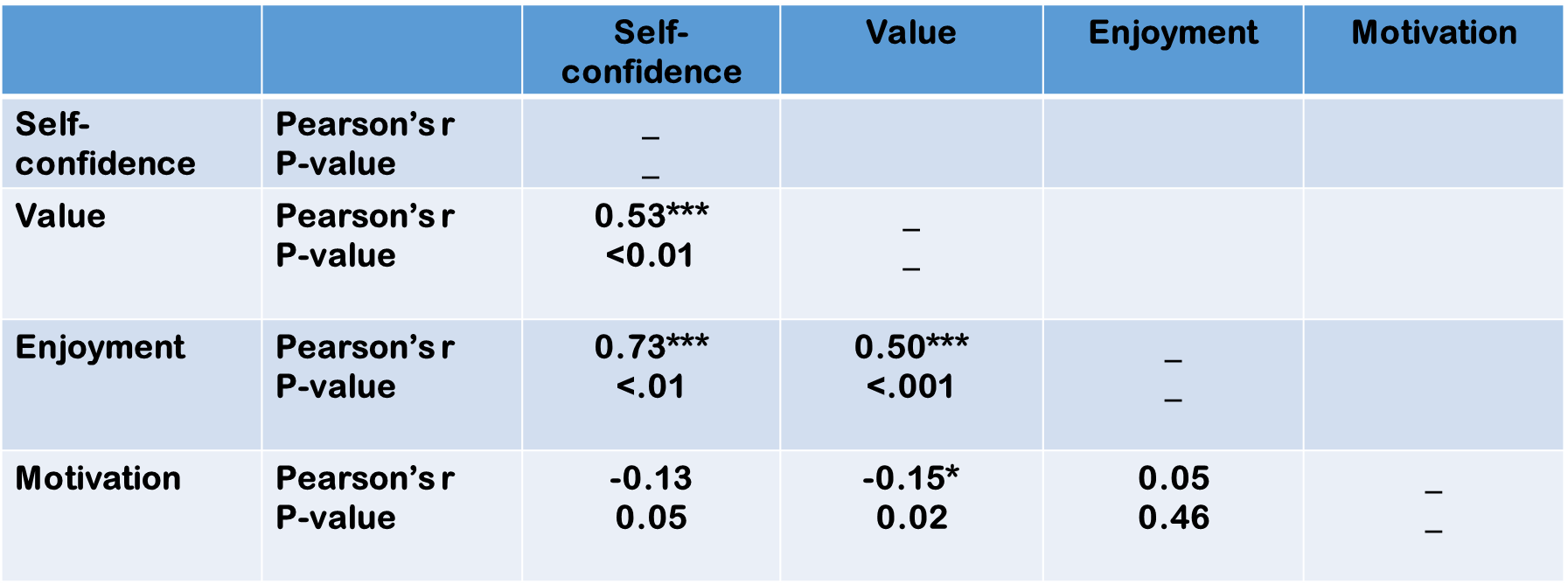 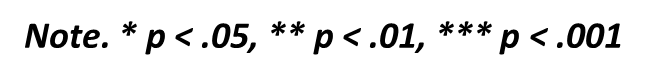 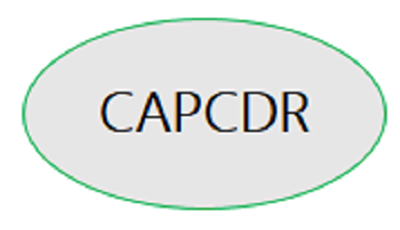 IMPACT /OUTCOMES OF THE STUDY
For the Math Teachers
It gives ideas on how and what strategies they going to use for daily teaching.
It gives insights on how they going to encourage the learners in developing their positive attitudes of learning mathematics.
It gives brainstorming of what should they change, add, and improve in their teaching methods/strategies to awaken the interest of the learners.
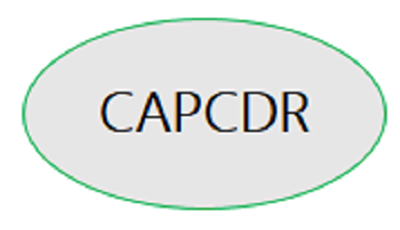 IMPACT /OUTCOMES OF THE STUDY
For the Preservice Teacher
It gives importance in their daily life as a future teacher, why they need to learn mathematics during school days.
It gives realization on their part on how mathematics help their daily lives.
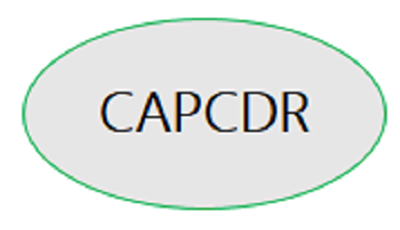 CONCLUSIONS
Preservice teachers have moderate positive attitude towards learning mathematics
There is a significant positive relationship between Self – confidence, value and enjoyment.
There is a significant negative relationship between value and motivation.
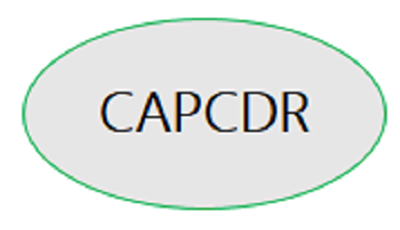 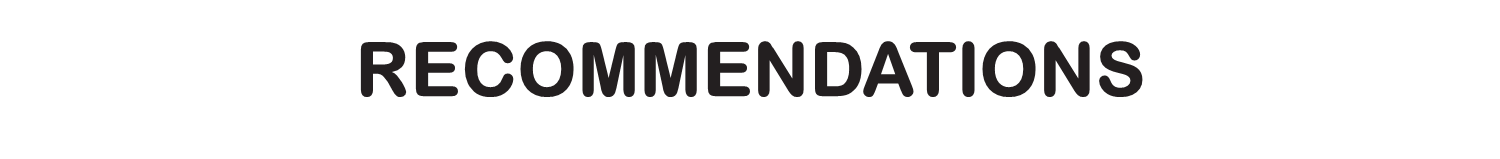 Assess math attitudes among Preservice teachers at the beginning of every Math course.

Math teachers in higher education may create learning activities that can alter or minimize negative attitudes towards learning Mathematics.

Conduct further investigation with a wider scope and greater participants to improve this study.
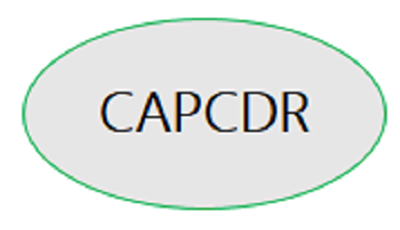 REFERENCES
Primi, C., Bacherini, A., Beccari, C., & Donati, M. A. (2020). Assessing math attitude through the Attitude Toward Mathematics Inventory–Short form in introductory statistics course students. Studies in Educational Evaluation, 64, 100838.
Tapia, M., & Marsh, G. E. (2002). Confirmatory Factor Analysis of the Attitudes toward Mathematics Inventory.
https://bewhitespace.com/blog/2017/03/the-importance-of-attitude-how
https://scholar.google.com.ph/scholar?q=investigating+students%E2%80%99+attitu
de+towards+learning+mathematics&hl=en&as_sdt=0&as_vis=1&oi=scholar
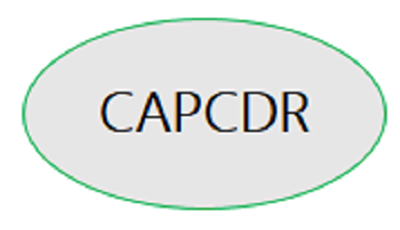 Thank you